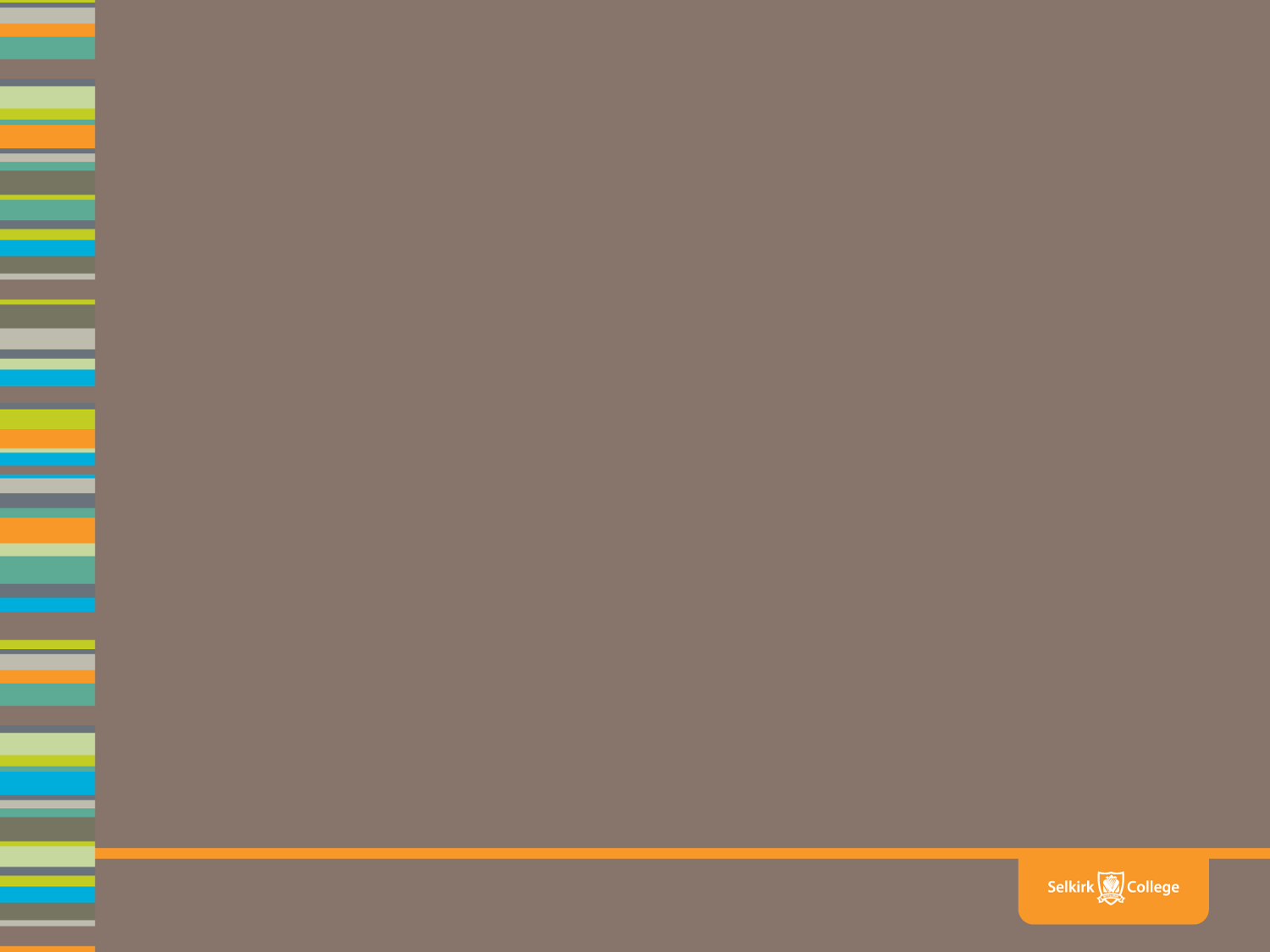 Header
Text 24pt
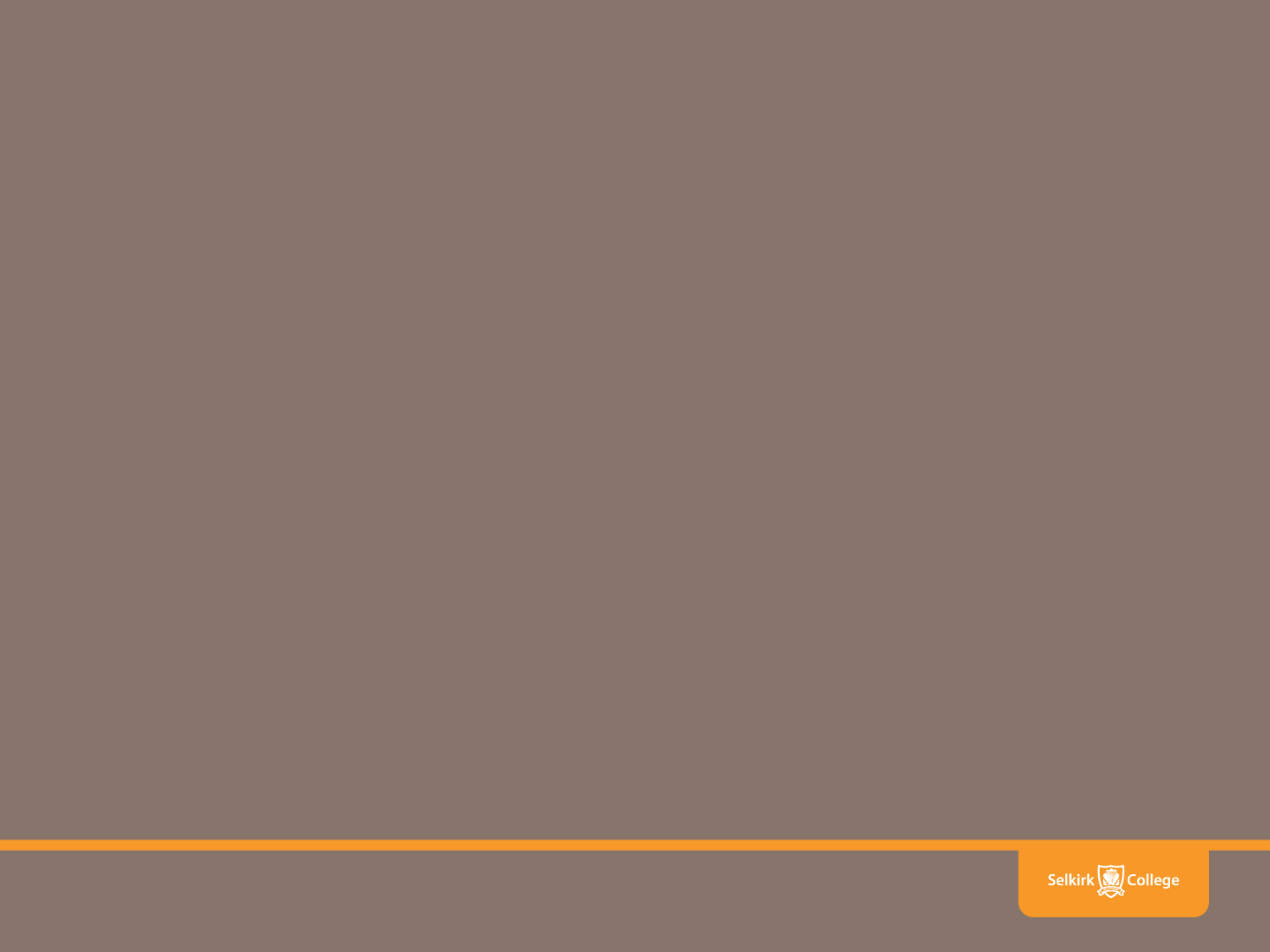 Header
Text 24pt
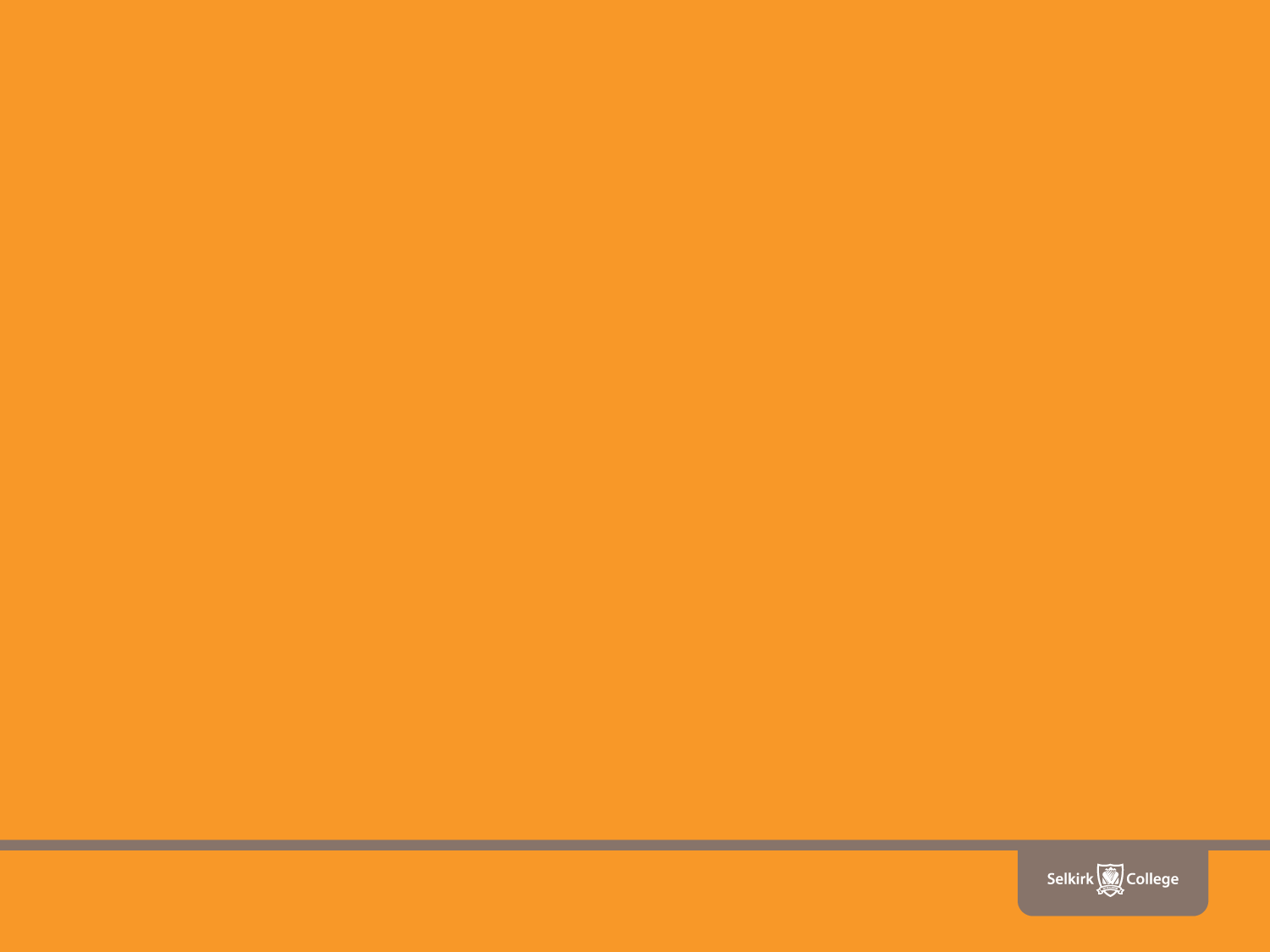 Header
Text 24pt
In early 1980’s, Board of Governors identified the need for more targeted fundraising for scholarships and bursaries.
Selkirk College Foundation and Foundation Board established in October 1984.
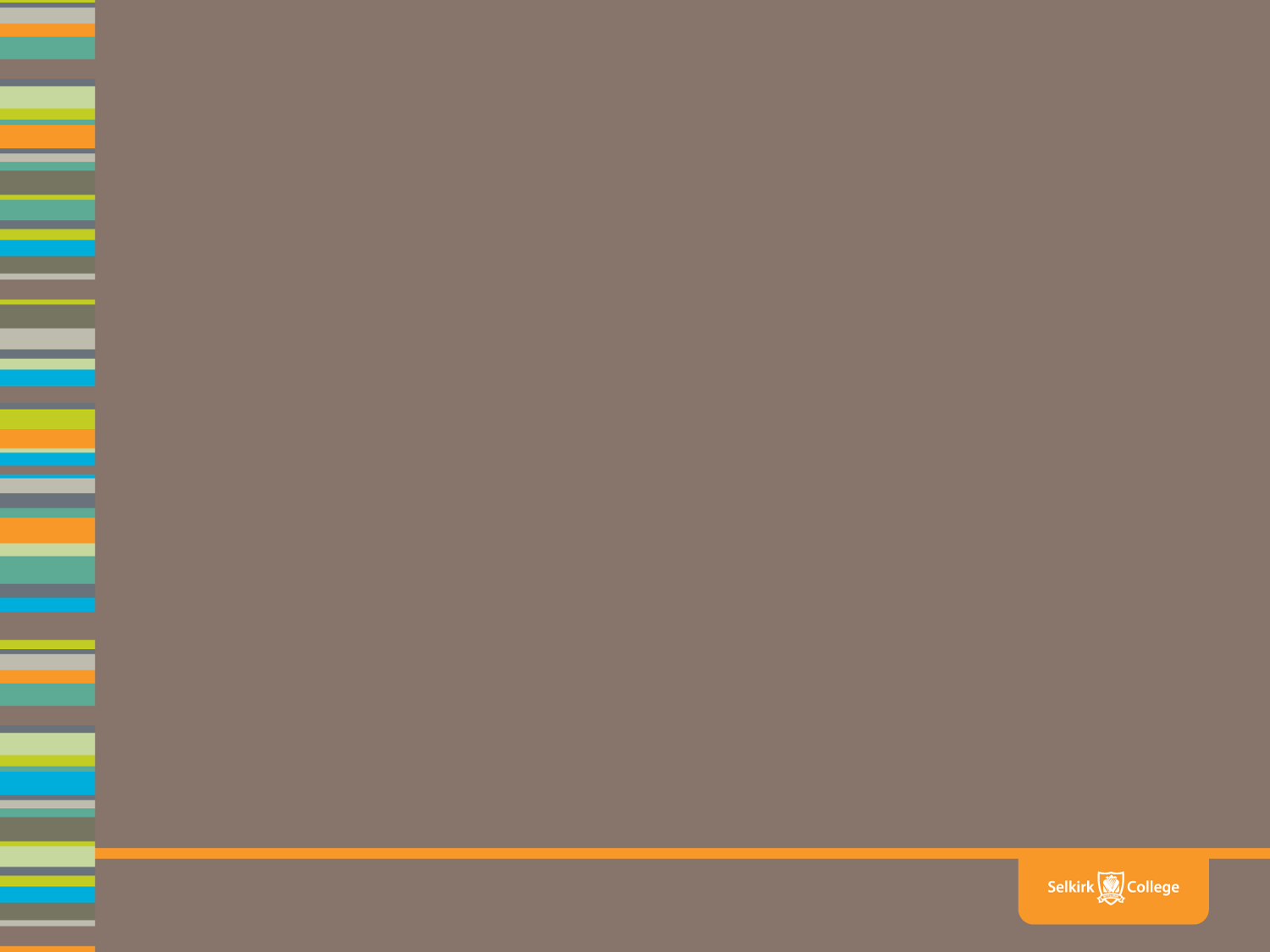 Header
Text 24pt